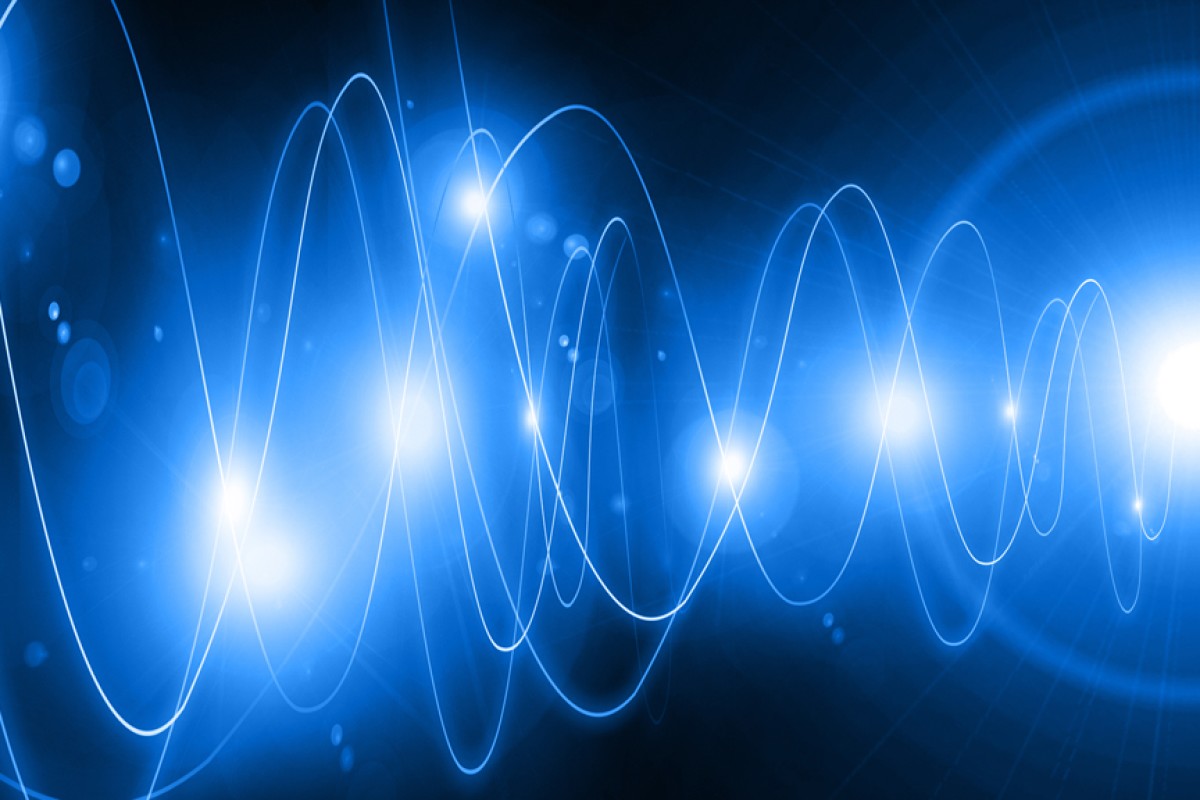 স্বাগতম
শিক্ষক পরিচিতি
স্বপন কুমার দাশ
প্রভাষক - আইসিটি 
কালির বাজার কলেজ 
ফরিদগঞ্জ, চাঁদপুর। 
মোবাইলঃ ০১711-973978
       swapankumardas481@gmail.com
      ফেসবুক আইডি – swapan kumar das
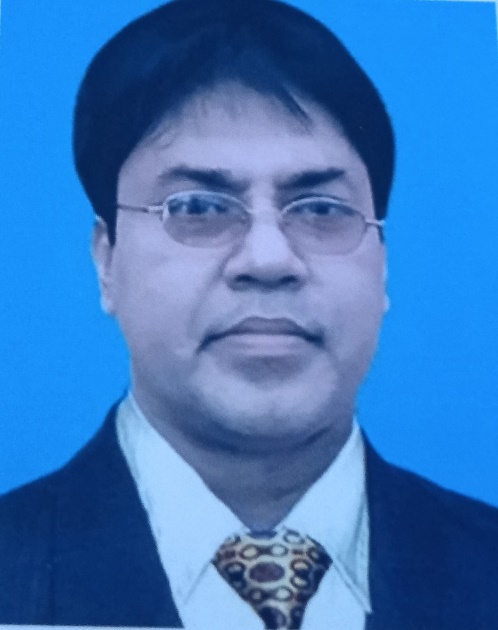 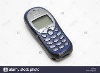 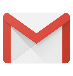 স্বপন কুমার দাশ
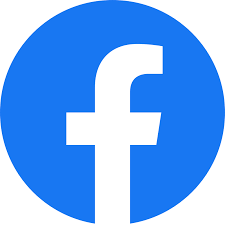 পাঠ পরিচিতি
শ্রেণিঃ একাদশ 
বিষয়ঃ তথ্য ও যোগাযোগ প্রযুক্তি  
অধ্যায়ঃ দ্বিতীয়
সময়ঃ ৬০ মিনিট
শিক্ষার্থীর সংখ্যা-15০ জন 
তারিখ: ১1/০7/২1 ইং
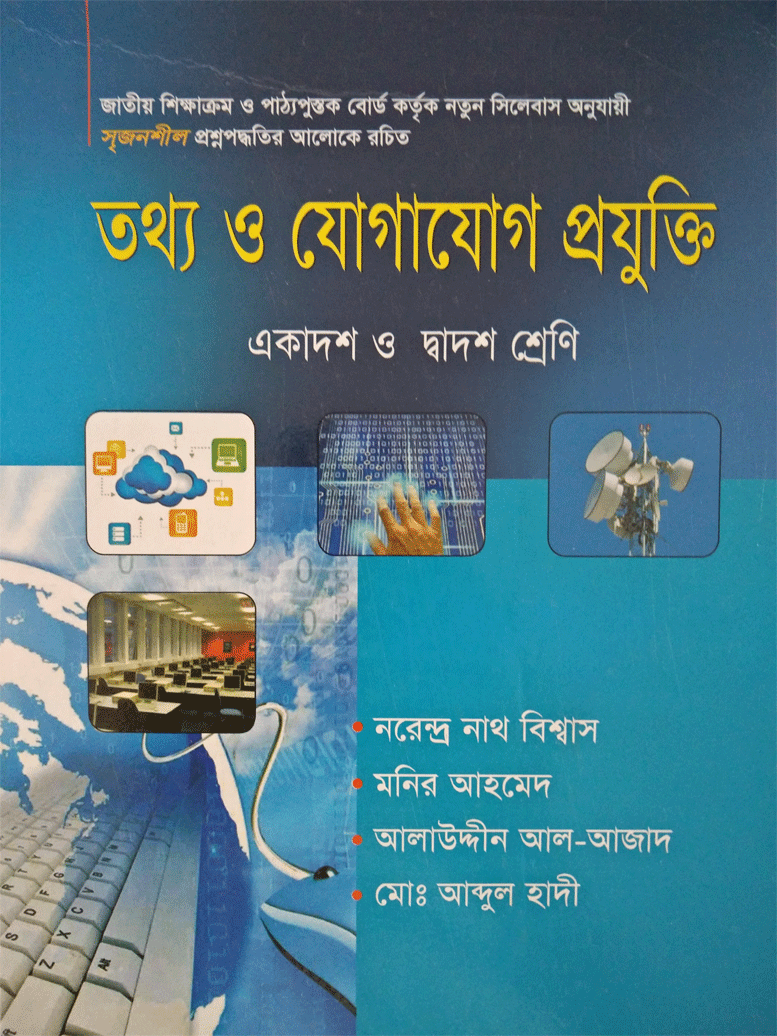 এসো ছবিগুলো দেখি
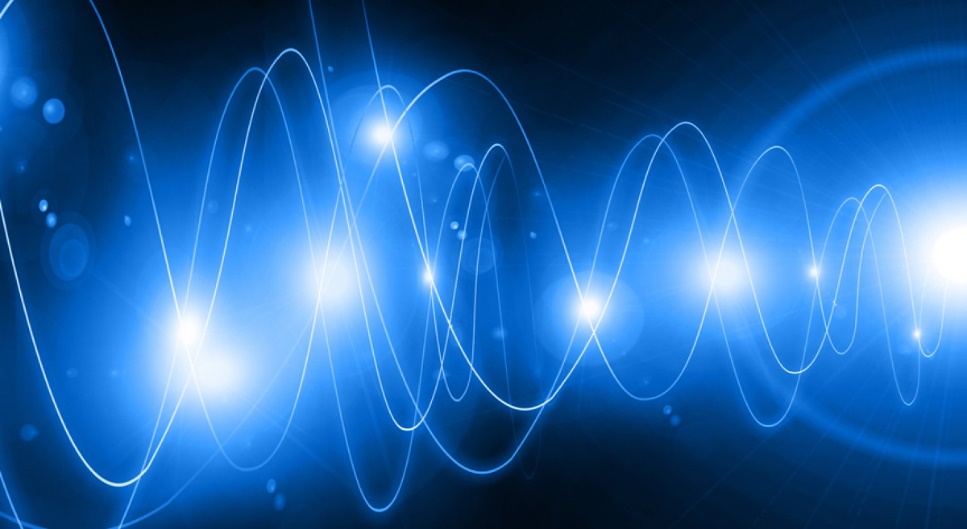 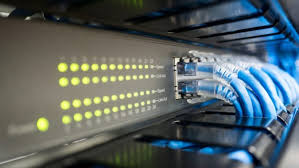 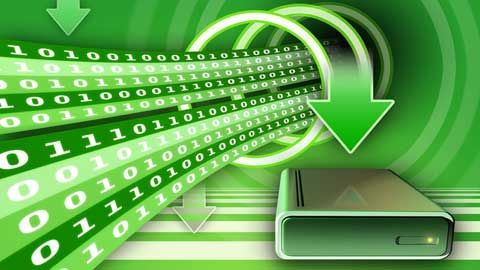 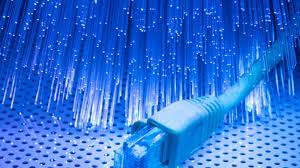 ডেটা ট্রান্সমিশন স্পীড
শিখনফল
এই পাঠ শেষে শিক্ষার্থীরা...
ডেটা ট্রান্সমিশন স্পীড কী তা বলতে পারবে;
 ডেটা ট্রান্সমিশন স্পীডের প্রকারভেদ বলতে পারবে;
বিভিন্ন প্রকার ডেটা ট্রান্সমিশন স্পীড বর্ণনা করতে পারবে।
ডেটা ট্রান্সমিশন স্পীড
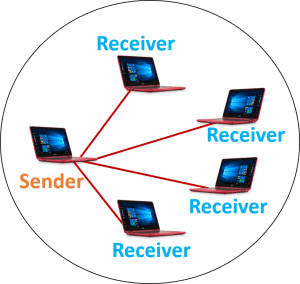 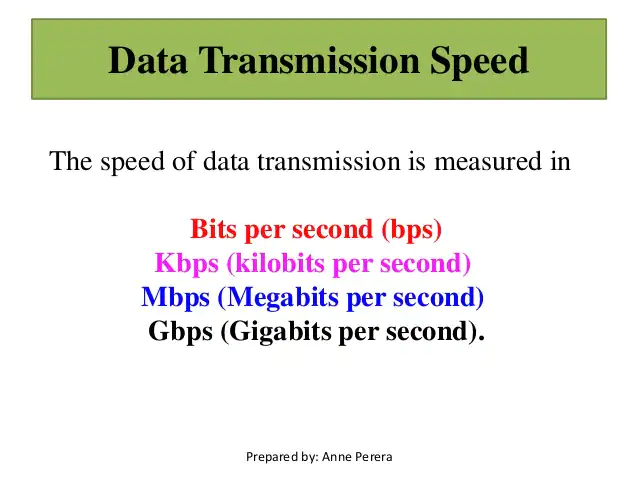 ডেটা কমিউনিকেশন ব্যবস্থায় উৎস থেকে গন্তব্যে ডেটা পাঠানো হয়। উৎস থেকে           গন্তব্যে ডেটা স্থানান্তরের ক্ষেত্রে ডেটা প্রবাহের হারকে ডেটা ট্রান্সমিশন স্পীড বলা হয়।
একক কাজ (সময়ঃ ২মিনিট)
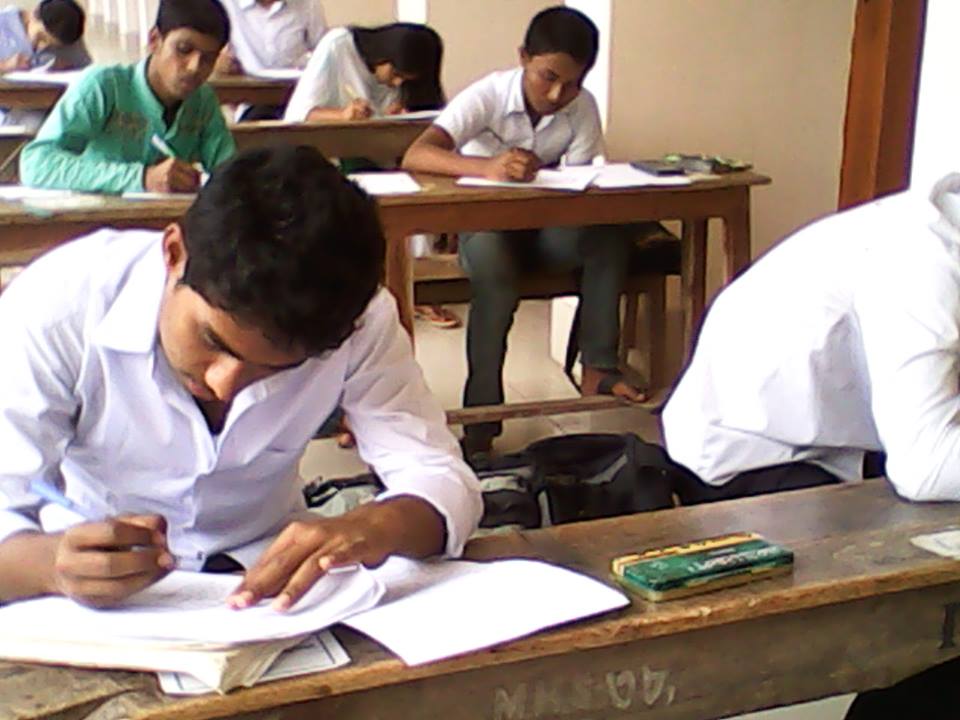 প্রশ্নঃ ডেটা ট্রান্সমিশন স্পীড কী ?
প্রশ্নঃ এক স্থান থেকে অন্য স্থানে ডেটা স্থানান্তরের ক্ষেত্রে ডেটা প্রবাহের হারকে ডেটা    ট্রান্সমিশন স্পীড বলা হয়।
8
নিচের বিষয়গুলো মনোযোগ 
সহকারে লক্ষ্য করি
ডেটা ট্রান্সমিশন স্পীডের প্রকারভেদ
১
৩
২
জোড়ায় কাজ(সময়ঃ৩মিনিট)
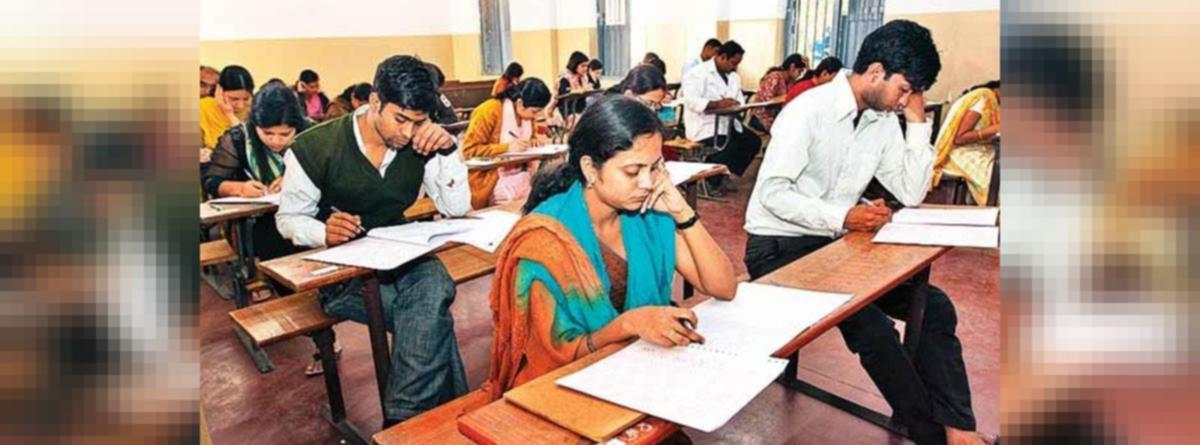 প্রশ্নঃ ডেটা ট্রান্সমিশন স্পীড কত প্রকার ও কি কি?
উত্তরঃ ডেটা ট্রান্সমিশন স্পীড ৩ প্রকার যথা-  
১। ন্যারো ব্যান্ড  
২। ভয়েস ব্যান্ড
৩। ব্রড ব্যান্ড
ন্যারো ব্যান্ড (Narrow Band)
যে ব্যান্ডের ডেটা গতি ৪৫bps থেকে ৩০০bps পর্যন্ত হয়ে থাকে সে ব্যান্ডকে ন্যারো ব্যান্ড বলে। এই ব্যান্ড ধীর গতি ডেটা স্থানান্তরের ক্ষেত্রে ব্যবহার করা হয়। যেমনঃ টেলিগ্রাফ।
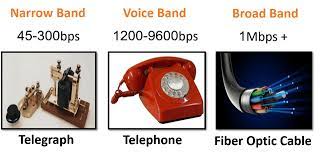 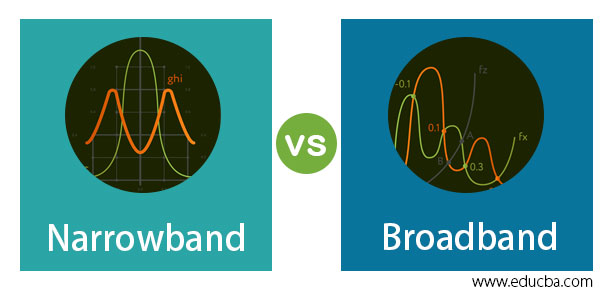 ভয়েস ব্যান্ড (Voice Band)
যে ব্যান্ডের ডেটা গতি ১২০০bps থেকে ৯৬০০bps পর্যন্ত হয়ে থাকে সে ব্যান্ডকে ন্যারো ব্যান্ড বলে। এই ব্যান্ড অপেক্ষাকৃত ধীর গতি ডেটা স্থানান্তরের ক্ষেত্রে ব্যবহার করা হয়। যেমনঃ টেলিফোন।
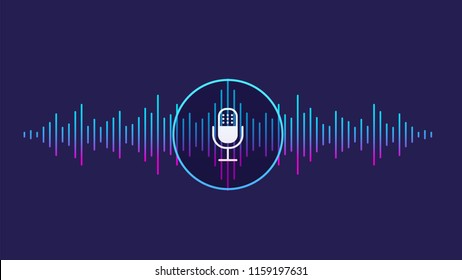 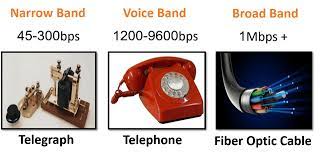 ভয়েস ব্যান্ড
ব্রড ব্যান্ড (Broad Band)
যে ব্যান্ডের ডেটা গতি ১ Mbps থেকে ১ Gbps   পর্যন্ত হয়ে থাকে সে ব্যান্ডকে ব্রড ব্যান্ড বলে। এই ব্যান্ড উচ্চ গতি সম্পন্ন ডেটা স্থানান্তরের ক্ষেত্রে ব্যবহার করা হয়। যেমনঃ ফাইবার অপটিক কেবল ও স্যাটেলাইট।
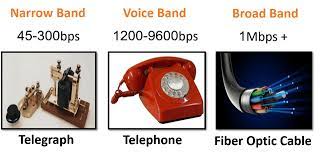 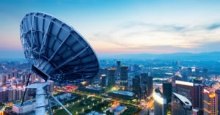 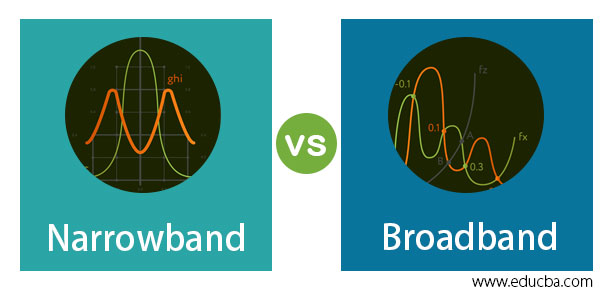 স্যাটেলাইট
দলগত  কাজ (সময়ঃ৫মিনিট)
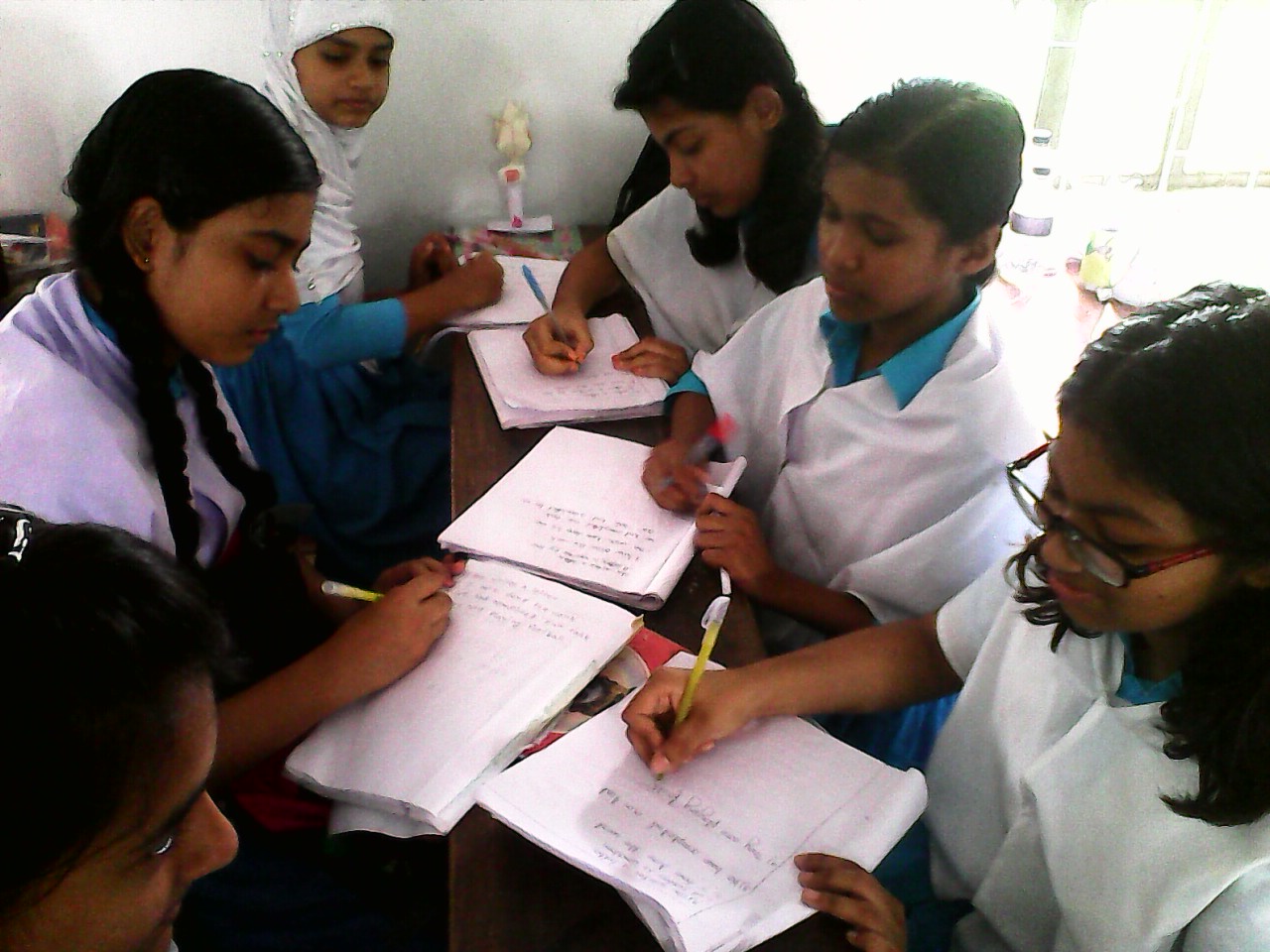 প্রশ্নঃ ন্যারো ব্যান্ড ও ভয়েস ব্যান্ড এর পার্থক্য লিখ?
15
উত্তরঃ ন্যারো ব্যান্ড ও ভয়েস ব্যান্ড এর মধ্যে পার্থক্যঃ
সার সংক্ষেপ
ডেটা ট্রান্সমিশন স্পীড
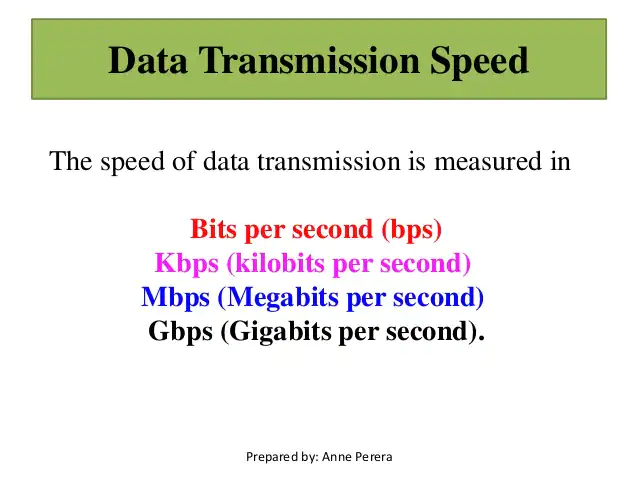 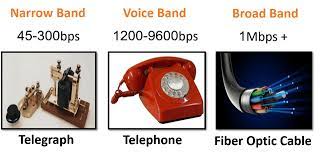 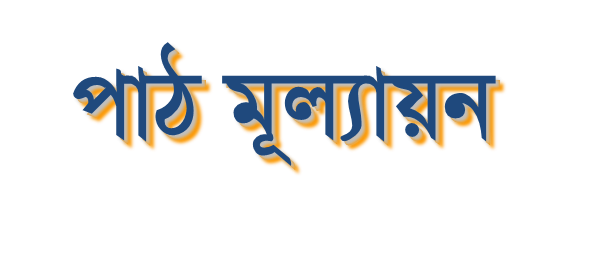 চিত্র দু’টি লক্ষ্য কর এবং নিচের প্রশ্নের উত্তর দাওঃ
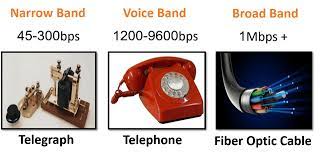 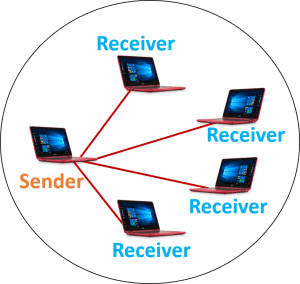 ১। এক স্থান থেকে অন্য স্থানে ডেটা স্থানান্তরের ক্ষেত্রে ডেটা প্রবাহের হারকে কী বলা হয়?
     (ক) মডেম       (খ) ডেটা ট্রান্সমিশন স্পীড    (গ) ফ্যাক্স          (ঘ) হাইওয়ে
২। ডেটা ট্রান্সমিশন স্পীড কত প্রকার ?
     (ক)  ৩            (খ)  ২	      (গ)  ৪           (ঘ)  ৫


এসাইনমেন্ট
প্রশ্নঃডেটা ট্রান্সফর গতির উপর ভিত্তি করে ডেটা ট্রান্সমিশন স্পীড কত প্রকার ও কী কী ব্যাখ্যা কর।
রেফারেন্সঃ
 ১। NCTB অনুমোদিত  আইসিটি বই। 
 ২। শিক্ষক বাতায়ন। 
 ৩। You Tube.
 ৪। মুক্তপাঠ।
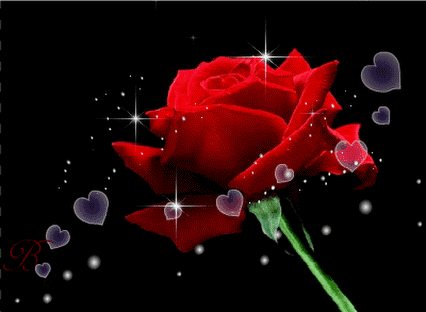 সবাইকে ধন্যবাদ